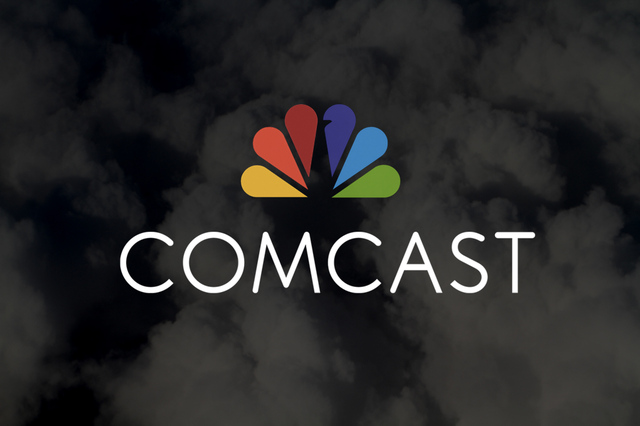 My Comcast Center Internship

By Trevor Johnson
What is Comcast?
Global media and technology company with two primary businesses 
Comcast Cable 
NBC Universal 
Nations largest video, high-speed internet and phone provider to residential customers under the Xfinity brand 
Largest broadcasting and cable company in the world by revenue
Employs over 100,000 dedicated men and women nationwide
Comcast’s Assets
Products and Services
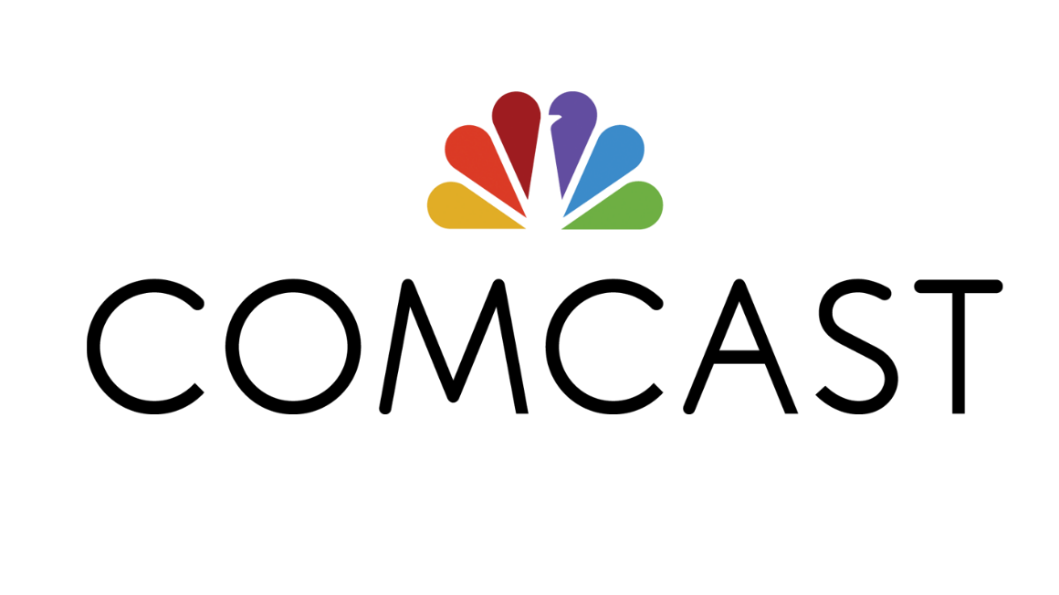 Xfinitty Tv
Digital Starter or Digital Preferred (more channels)
Xfinity  High Speed Internet 
Performance Internet (25mbps download speed) or Blast Internet  (105 mbps download speed)
Xfinity Voice
Xfinity voicemail, caller id on TV, remote access to messages and more
Xfinity Home security and control 
24/7 security & Professional Monitoring, remote arm/disarm capability, in home devise control (lighting and thermostat)
Comcast Business 
High Speed internet, phone, and television
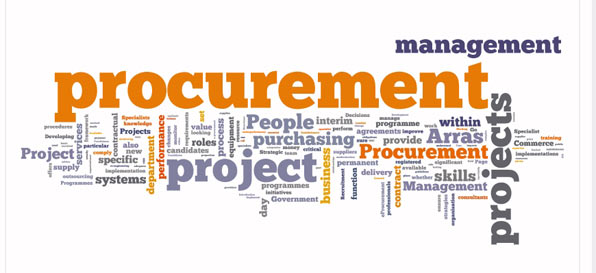 What is Procurement?
Objective of a world-class procurement organization is to obtain goods and services in response to internal needs. However this is changing to encompass the following objectives:
Support Operational Requirements 
Manage the procurement process and supply base efficiently and effectively 
Develop strong relationships with other functional groups 
Develop integrated purchasing strategies that support organizational strategies, goals, and objectives
Work History (Summer 2014)	Procurement Shared Services Intern
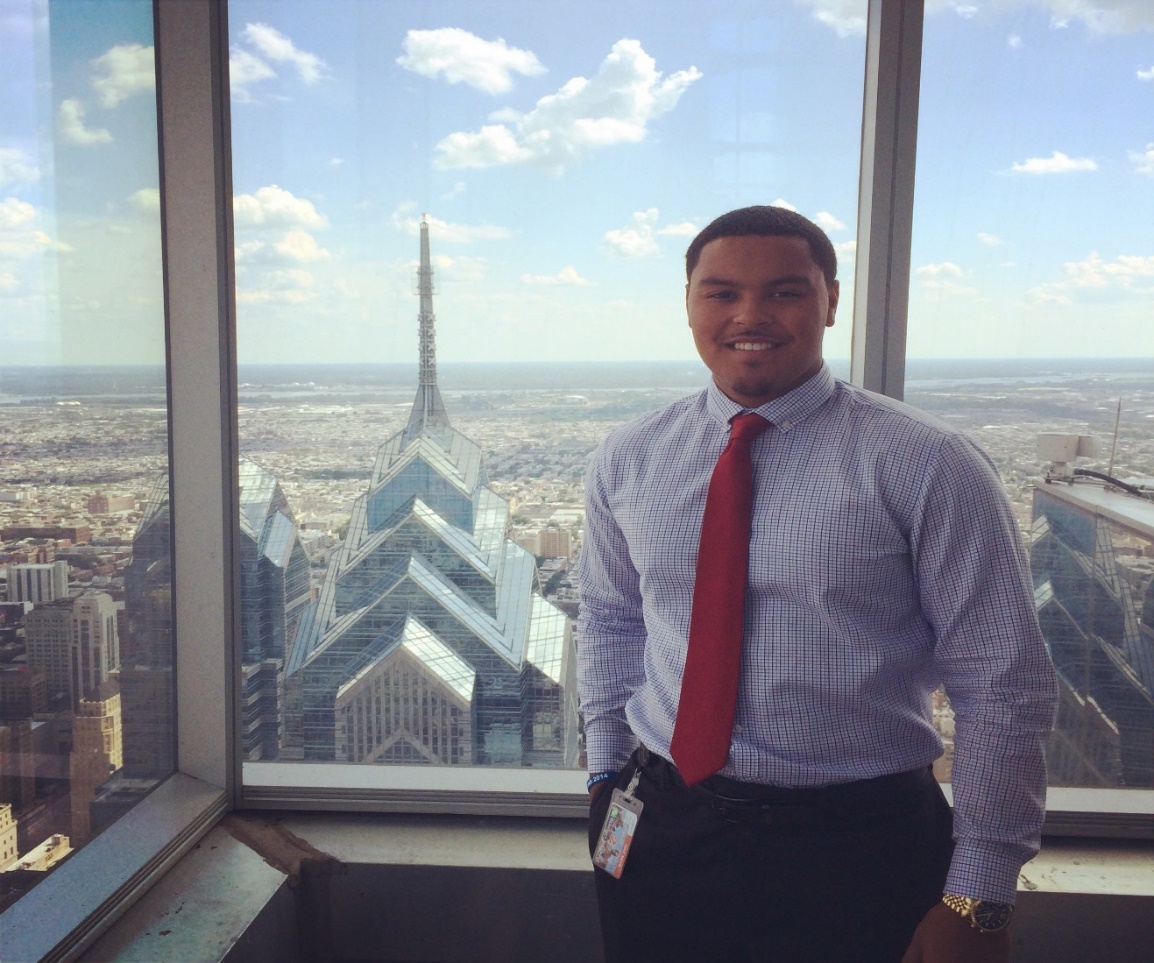 Responsibilities 
Pulling  Inventory, fuel, and maintenance spend data and creating reports for Comcast’s fleet of 34,000 plus vehicles. 
Updating Agreement Specifications between Comcast and various vendors resulting in large scale dollar savings as high as 10 Million in previous years 
Create reporting of vendor RFQ’s in order for management to evaluate supplier efficiencies and cost savings.
Audit Weekly Capital Authorization Requests (CAR) Approval reports to verify that all CARs are routing to the correct approvers.
Work History (Summer 2015)	Procurement Shared Services Intern
Assist in the analysis of Comcast's fleet usage, maintenance costs, and fuel spend
 Utilize Oracle Business Intelligence software to monitor invoice approval routes ensuring that all invoices be approved for payment within their terms
-Maintain data consistency and integrity by scrubbing a database of Comcast drivers, ensuring that each active driver has a pin number that corresponds to the records of our 3rd party fleet management service provider
Process vehicle requisition, by division, for Comcast's fleet using Oracle’s CIFA Application (Comcast’s Integrated Financial Application) 
-Reach out to different business units, within Comcast, to identify business needs from a functionality aspect with regards to contract management. The end goal is to ascertain a standardized contract management system that can facilitate the needs of each business unit, streamlining the contract approval and creation process.
Oversee the contract creation process from start to finish, obtaining correct approval signatures, logging contract status’ in an excel database, and uploading executed contracts to Comcast’s SharePoint site
Employee Resource Groups
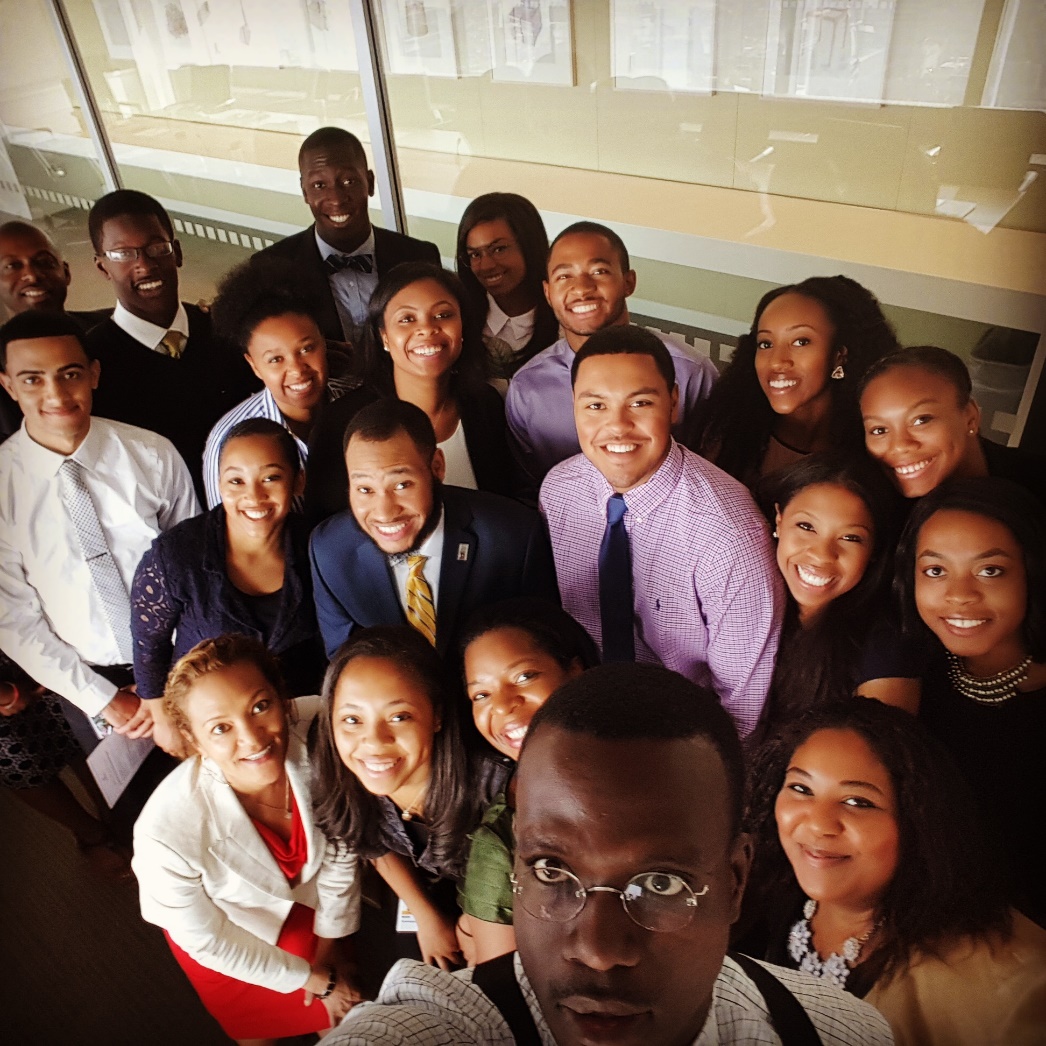 BPA: Black Professional Alliance 
Unidos (Hispanic erg)
YPN: Young professionals network
How do I support the organization?
Contract Management 
Ensure that all contracts are accounted for and correct signatures are obtained
Fleet Management 
Process, document, and track vehicle requisitions, while producing reporting for Comcast’s 38,000+ Vehicles. (Fuel spend, maintenance spend, inventory reports, driver info)
Document Tracking 
Monitor invoice approval routes, performing data audits to make sure approvals route correctly by dollar amount
Contract Management initiative
Support upper level management on a company wide initiative to create a central repository for all agreements, and streamline the approval and storage process
Challenges
Shying away from hiding behind emails and knowing when to pick up the phone to solve a problem 
Staying busy – not every intern is flooded with work
Presenting in front of co-workers and senior leaders
How does my coursework relate to my internship work?
Important Note: I have only taken data analytics as an MIS major
manipulated data in excel, using shortcuts and functions that provide relevant and meaningful metadata that is essential for reporting on Comcast’s fleet usage
Presented on the advantages and disadvantages of hosting your data on a cloud as opposed to a dedicated server
Worked closely with various business units, including IT, to collect information on the different document repositories, within Comcast, from a functionality aspect
Opportunities
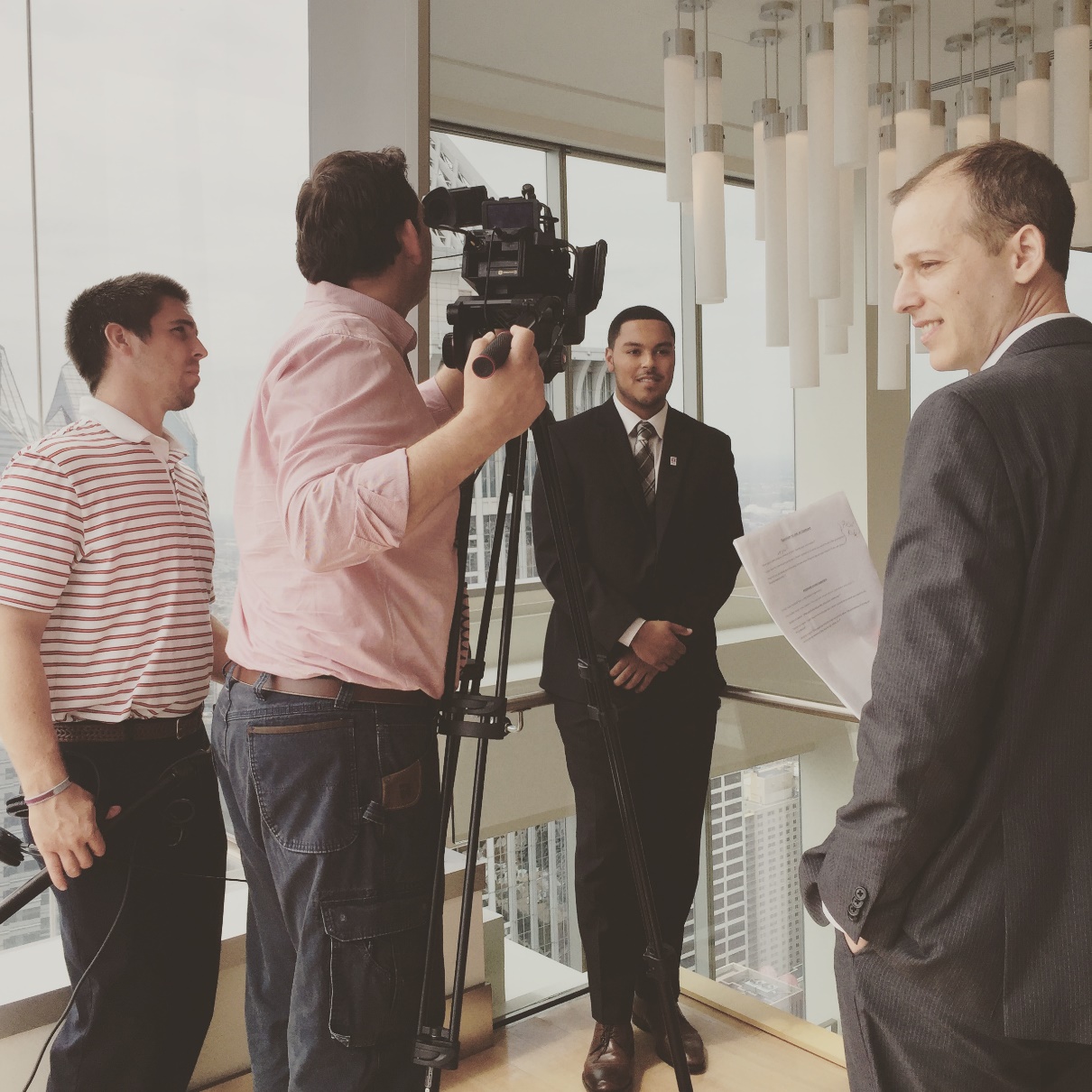 Networking with Senior Leaders 
Intern networking events 
Community service events 
Comcast Cares Day
Professional Development Workshops 
Speaker Series 
Meeting involvement and real engagement
Comcast Sights
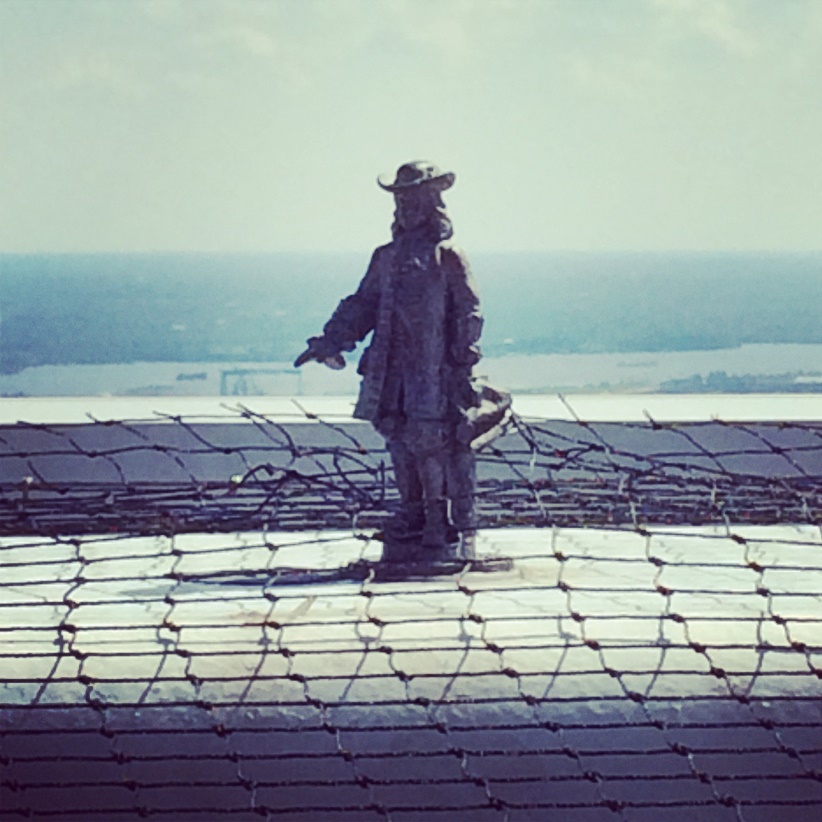 View from the roof of the Comcast Center
William Penn on the roof of the Comcast Center
Comcast center Internship Post
Trevor Johnson’s E-Portfolio page